স্বাগতম
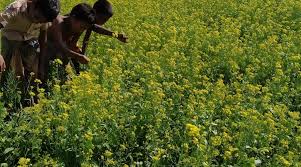 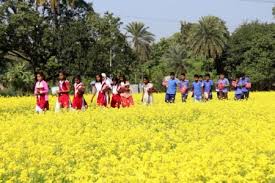 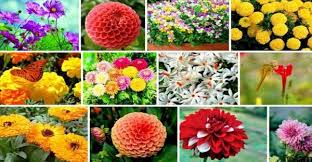 1/25/2020
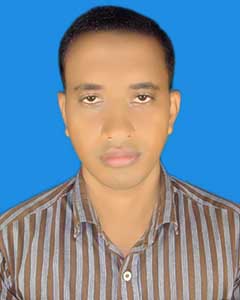 এসএম আমিনুর রহমান
সহকারী শিক্ষক
নাজিরপুর মাধ্যমিক বিদ্যালয়,মুলাদী, বরিশাল।
ছবিতে কি দেখতে পাচ্ছ?
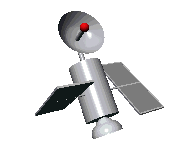 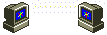 স্যাটেলাইট ও অপটিক্যাল ফাইবার
তথ্য প্রেরণ করা হচ্ছে।
তথ্য প্রেরণের সব থেকে কার্যকারী মাধ্যম কি?
আজকের পাঠ
স্যাটেলাইট ও অপটিক্যাল ফাইবার
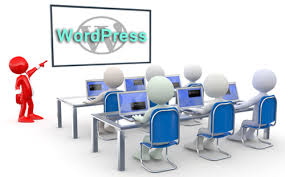 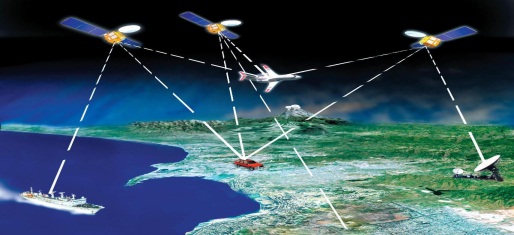 শিখনফল
এই পাঠ শেষে নাজিরপুর মাধ্যমিক বিদ্যালয়ের শিক্ষার্থীরা যা শিখতে পাববে….
১। স্যাটেলাইট ও অপটিক্যাল ফাইবার কী তা বলতে পারবে।
২। স্যাটেলাইট ও অপটিক্যাল ফাইবারের গঠন বর্ণনা করতে  পারবে।
৩। স্যাটেলাইট ও অপটিক্যাল ফাইবারের কাজ ব্যাখ্যা করতে পারবে।
পৃথিবীর মহাকাশে ঘুরতে থাকা কৃত্রিম উপগ্রহ  হল স্যাটেলাইট
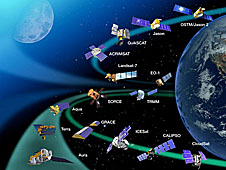 স্যাটেলাইট মহাকাশে পৃথিবীকে ঘিরে ঘুরতে থাকে।
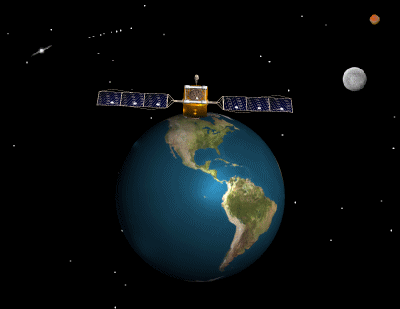 পৃথিবীর মধ্যাকর্ষণ শক্তির কারণে ঘুরে বলে জ্বালানীর প্রয়োজন য় না
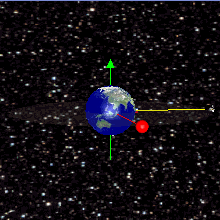 পৃথিবী থেকে ৩৬ হাজার কিঃমিঃ উপরে  একটা নির্দিষ্ট দূরত্বে ঘুরতে থাকে
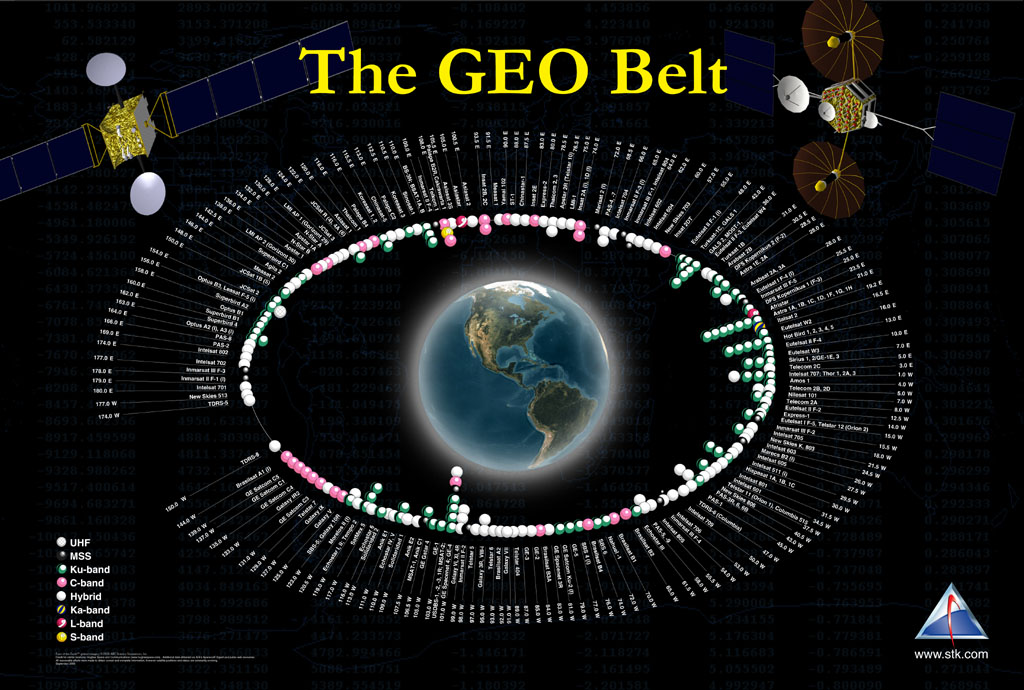 জিও স্টেশনারির মাধ্যমে পৃথিবীর এক প্রান্ত থেকে সিগন্যাল অন্য প্রান্তে পাঠিয়ে দেয়
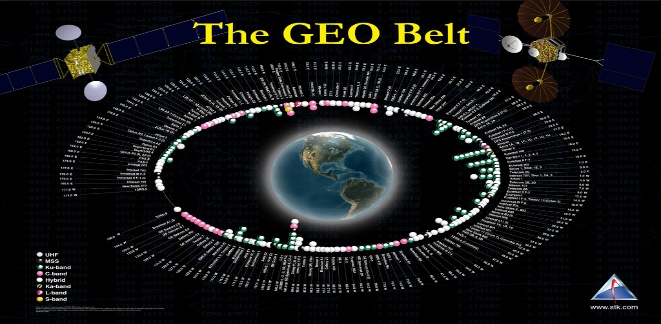 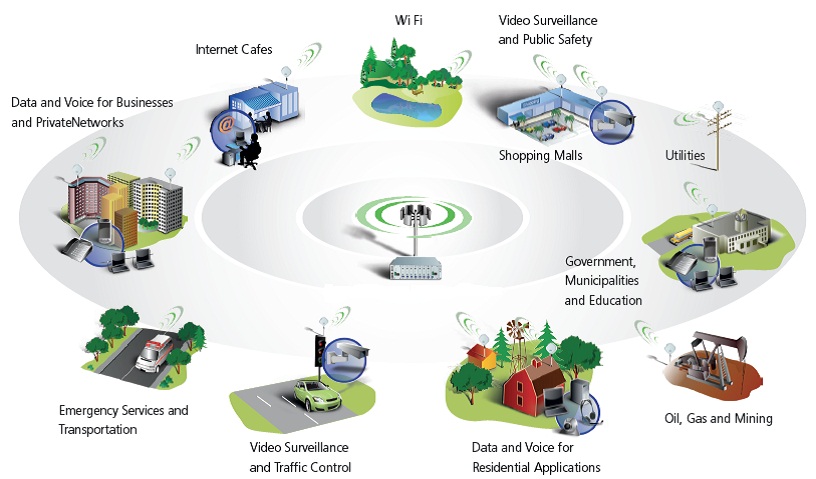 স্যাটেলাইট এর গঠন
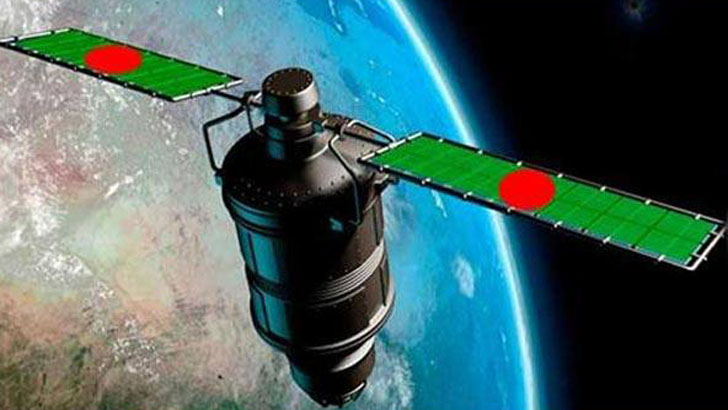 1/25/2020
Lm Ashab Uddin Ridoy
অপটিক্যাল ফাইবার
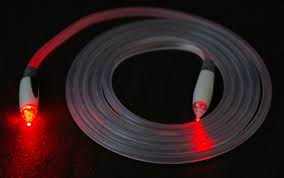 অপটিক্যাল ফাইবার অত্যান্ত সরু কাঁচের তৈরি
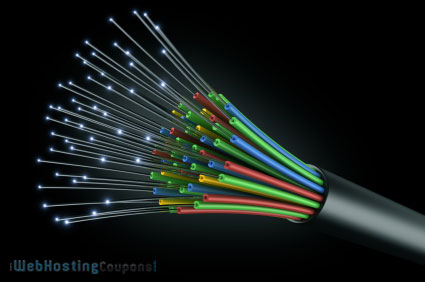 অপটিক্যাল ফাইবারে সিগন্যাল পাঠানো হয় আলোর গতিতে
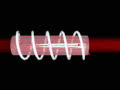 এই আলোর নাম ইনফ্রায়েড আলো যা মানুষের চোখে দেখা যায় না।
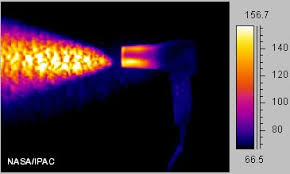 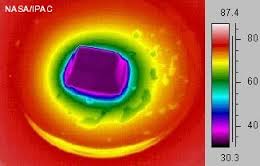 অপটিক্যাল ফাইবারের মধ্যে একসাথে কয়েক লক্ষ টেলিফোন কল পাঠানো যায়
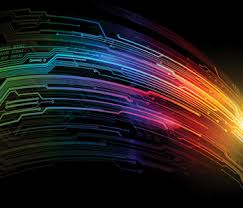 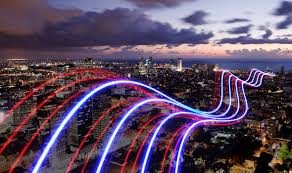 অপটিক্যাল ফাইবারে পৃথিবীর একপ্রান্ত সমুদ্রের তলদেশ থেকে অন্য প্রান্তে চলে গেছে যাকে সাবমেরিন ক্যাবল বলে। যার মাধ্যমে তথ্য দ্রুত পাঠানো যায়।
এসো আমরা একটি ভিডিও দেখি
স্যাটেলাইটের সিগন্যাল আলোর বেগে যেতে পারে কিন্তু অপটিক্যাল ফাইবারের সিগন্যাল কাঁচের মধ্যে দিয়ে যায় বলে  আলোর বেগ এক-তৃতীয়াংশ কম।
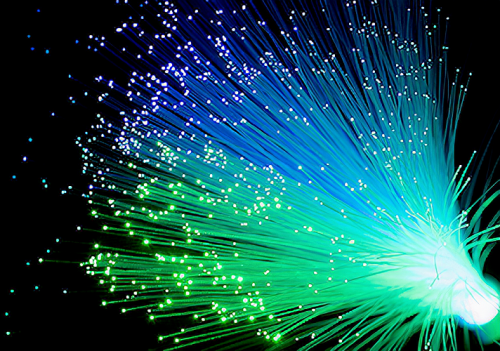 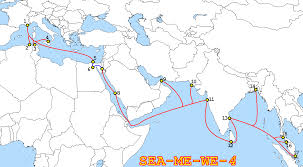 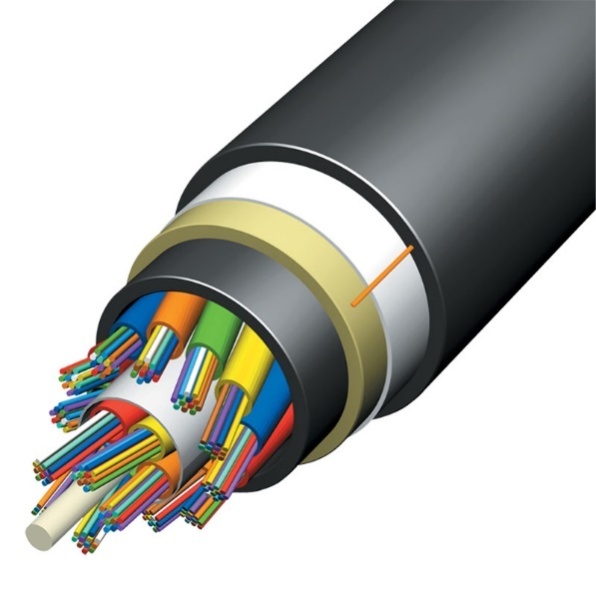 বাংলাদেশ এখন যে সাবমেরিন ক্যাবলের সাথে যুক্ত তার নাম
 SEA-ME-WE-4
[Speaker Notes: বাংলাদেশ এখন যে সাবমেরিন ক্যাবলের সাথে যুক্ত তার নাম]
অপটিক্যাল ফাইবারের  গঠন
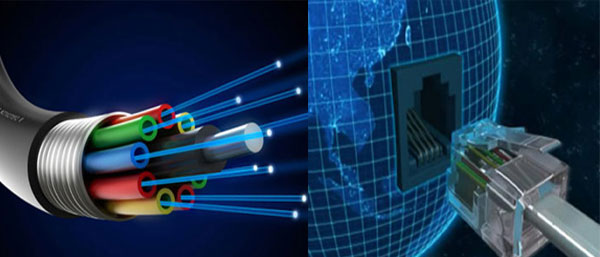 অপটিক্যাল ক্যাবল তিনটি অংশের সমন্বয়ে গঠিত
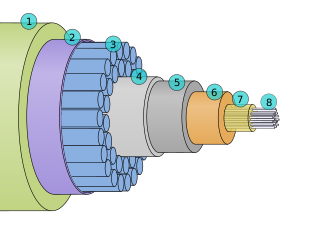 কোর
ক্ল্যাডিং
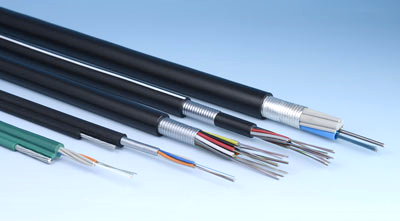 জ্যাকেট
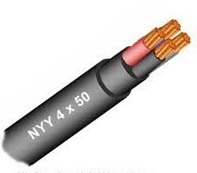 দলীয় কাজ
স্যাটেলাইট ও অপটিক্যাল ফাইবারের মধ্যে কোনটি বেশি কার্যকর বলে মনে কর? তোমার মতের স্বপক্ষে ৫টি যুক্তি দেখাও।
মূল্যায়ন
০১.স্যাটেলাইট কি ?
০২. এটি কিভাবে কাজ করে থাকে।
০৩.অপটিক্যাল ফাইবার কি?
০৪. এটি কিভাবে কাজ করে।
০৫. স্যাটেলাইট ও অপটিক্যাল ফাইবার এর মূল পার্থক্য বর্ননা করতে পারবো।
বাড়ির কাজ
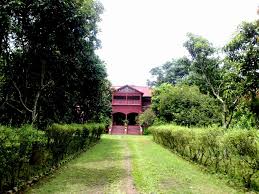 একটি দেশের তথ্য ও যোগাযোগ প্রযুক্তির উন্নয়নে স্যাটেলাইট ও অপটিক্যাল ফাইবার/সাবমেরিন ক্যাবল এর গুরুত্ব ব্যাখ্যা কর।
ধন্যবাদ
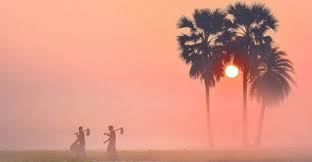 সুন্দর ভাবে আজকের পাঠটি শেষ করার জন্য আল্লাহর দরবারে শুকুরিয়া আদায় করতেছি এবং আল্লাহর রহমতে যদি বেচে থাকি তাহলে আগামী কালকে ক্লাসে দেখা হবে।